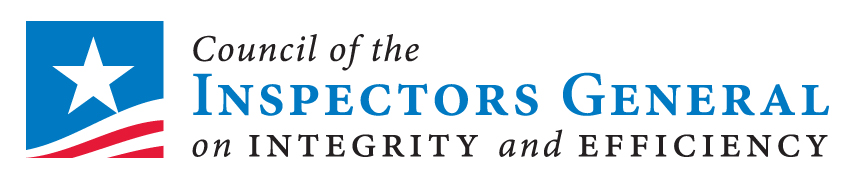 Audit of DOJ Grants toBig Brothers big Sisters and QCR of PwC’s single auditSeptember 9, 2016
Thomas Puerzer, Regional Audit Manager,
DOJ OIG Philadelphia
Carol Taraszka, Regional Audit Manager, 
DOJ OIG Chicago